স্বাগত
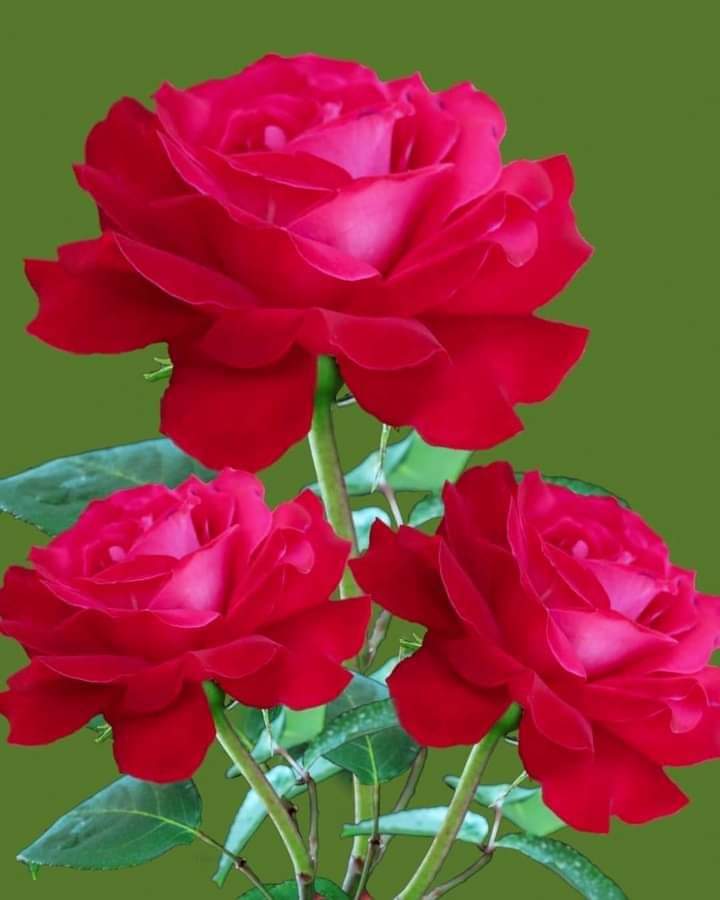 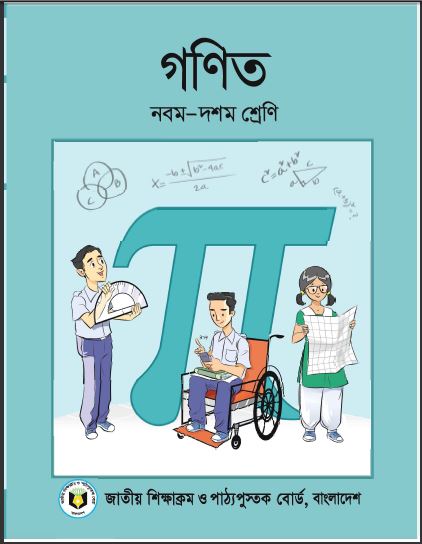 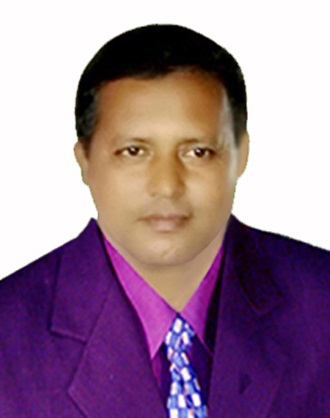 পরিচিতি
শ্রেণিঃ ১০ম
বিষয়ঃ গণিত
অধ্যায়ঃ ১১
তারিখঃ ১৭/১০/২০২১খ্রিঃ
মোঃ মিজানুর রহমান
সিনিয়র শিক্ষক(গণিত)
বেতদিঘী উচ্চ বিদ্যালয়
ফুলবাড়ী,দিনাজপুর।
তোমরা কি বলতে পারবে নিচের চিহ্নটি কিসের?
তোমরা কি বলতে পারবে নিচের চিহ্নটি কিসের?
বীজগাণিতিক অনুপাত ও সমানুপাত
শিখনফল
এই পাঠ শেষে শিক্ষার্থীরা---
১. বীজগণিতীয় অনুপাত ও সমানুপাত কী তা বলতে পারবে;
২. সমানুপাত সংক্রান্ত বিভিন্ন রূপান্তর বিধি প্রয়োগ করতে পারবে;
৩. বাস্তব সমস্যা সমাধানে অনুপাত ও সমানুপাত ব্যবহার করতে পারবে।
এসো আমরা একটি ভিডিও দেখি
একক কাজ
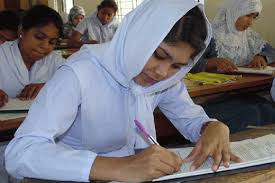 অনুপাতের রূপান্তরঃ 
এখানে অনুপাতের রাশিগুলো ধনাত্নক সংখ্যা।
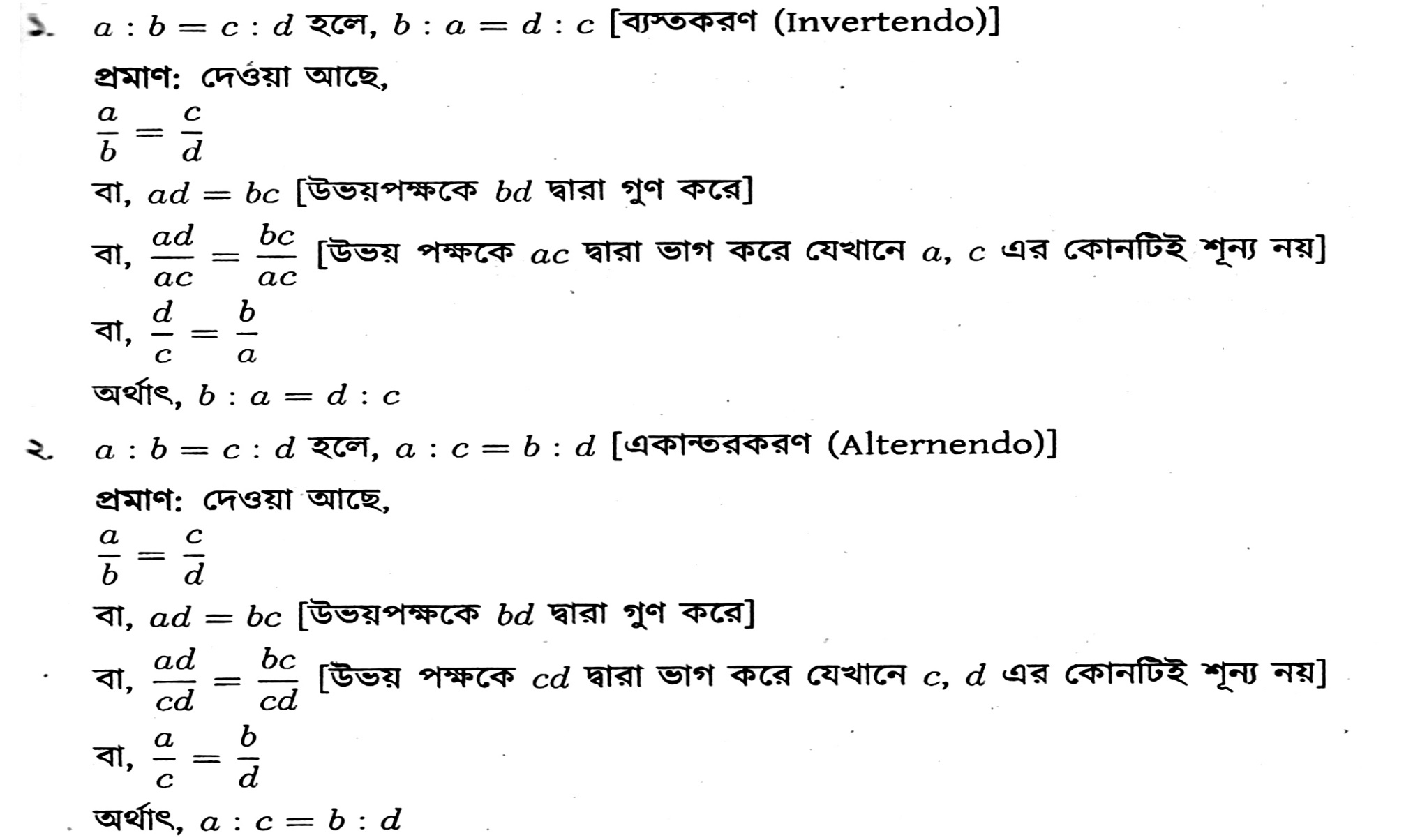 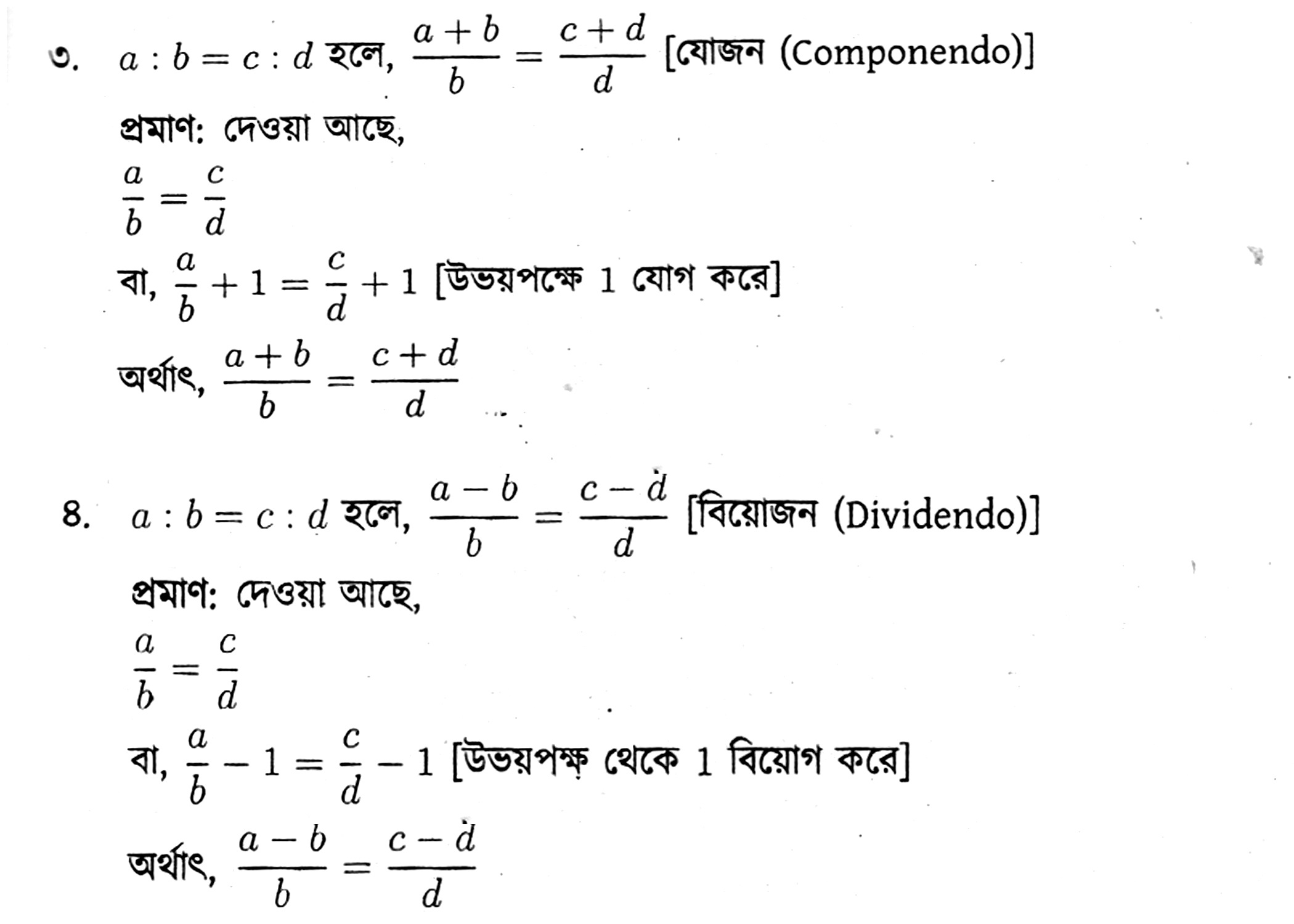 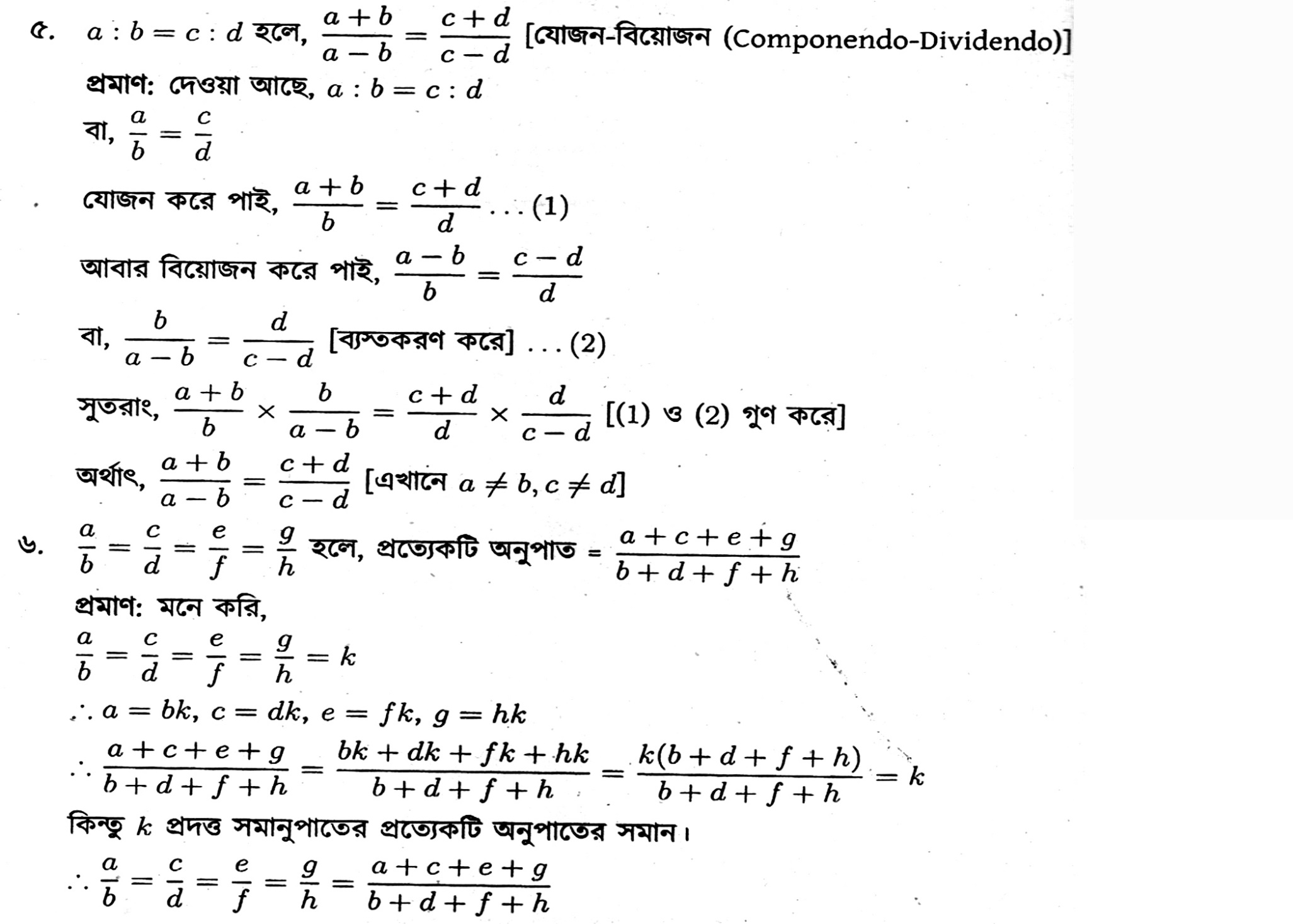 জোড়ায় কাজ
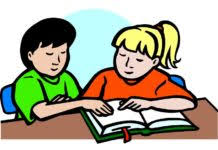 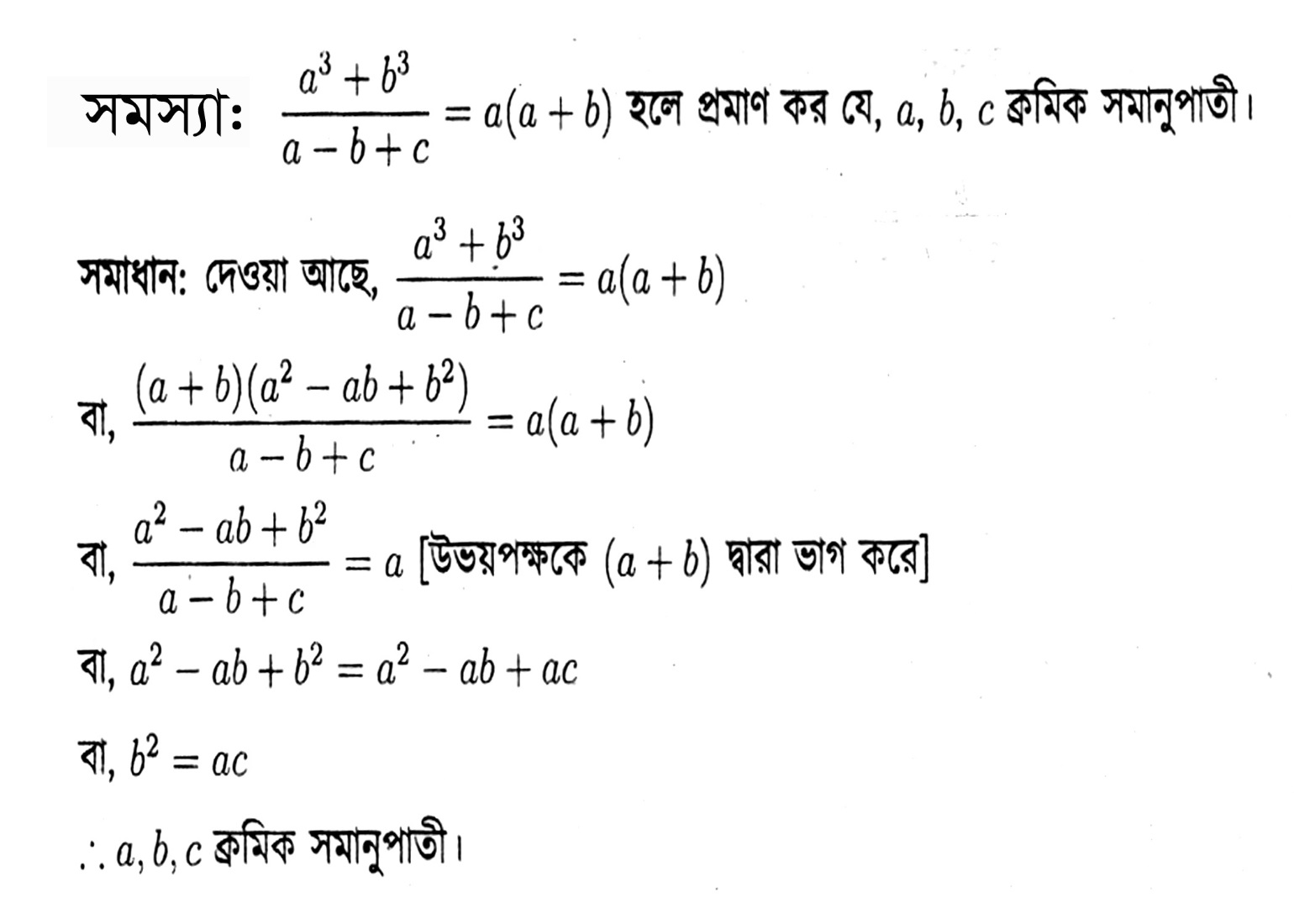 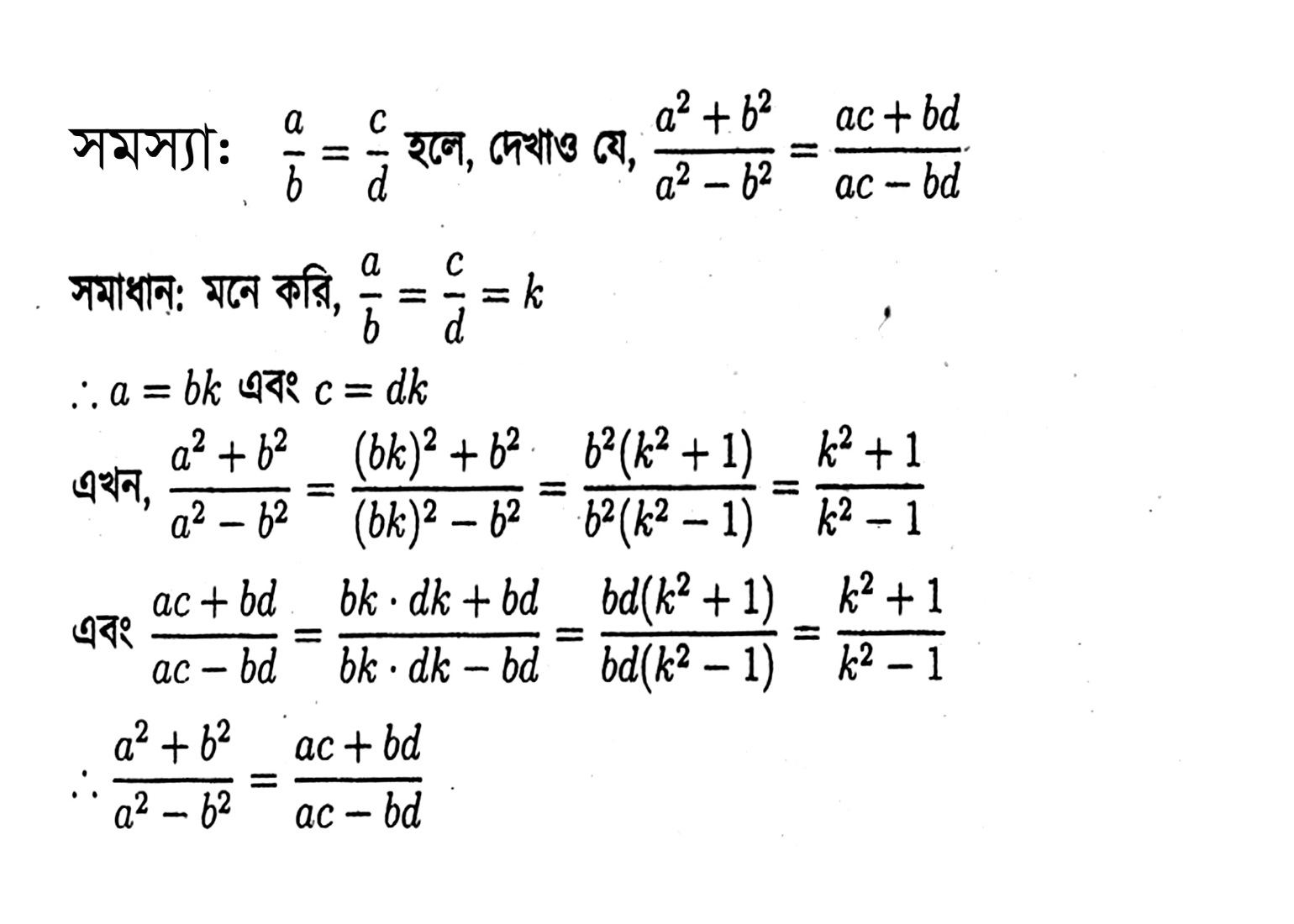 দলগত কাজ
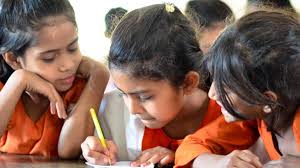 মূল্যায়ন
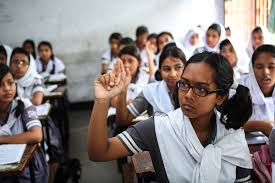 বাড়ির কাজ
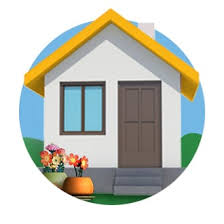 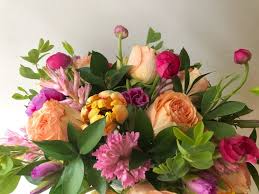 ধন্যবাদ